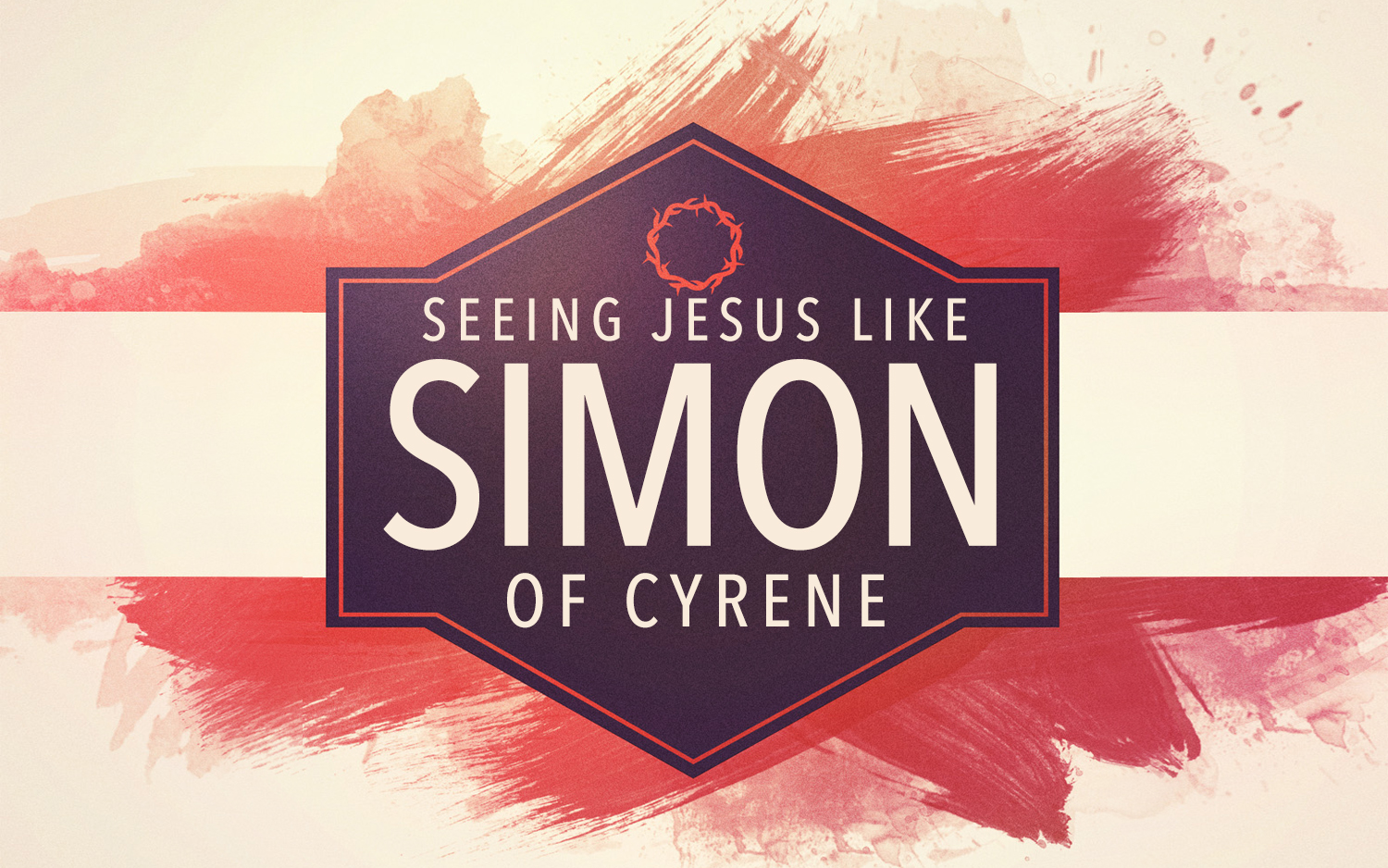 Take Up His Cross
[Speaker Notes: Today we are studying Simon of Cyrene, because he’s a man who has helped me…He’s helped me see that no matter how difficult of a situation life presents – ordinary people like me and you can honor God in unexpected circumstances.

Simon is a man who served in a capacity greater than any of us will directly experience, but who teaches us amazing lessons we can use over and over and over in life.  And although many Christians have heard his name… few have stopped to really consider his perspective.  Let’s learn from him together today beginning in Matthew 27…

In Matthew 16:24, Jesus prophesies about His crucifixion – and in doing so tells us an important lesson:

Then Jesus said to His disciples, “If anyone wishes to come after Me, he must deny himself, and take up his cross and follow Me.

Every Christian is responsible for following Jesus spiritually, but today I want to take you back to the Gospels to study about the one man who literally TOOK UP and Carried the Cross of Jesus… Simon of Cyrene…  Because when we see how Simon served the Lord in this unexpected encounter – we learn some powerful lessons that compell us to follow Christ as well.]
Encountering Simon of Cyrene
“As they were coming out, they found a man of ﻿﻿Cyrene named Simon, ﻿﻿whom they pressed into service to bear His cross.” Matthew 27:32
“They ﻿﻿pressed into service a passer-by coming from the country, Simon of Cyrene (the father of Alexander and ﻿﻿Rufus), to bear His cross.” Mark 15:21
“When they led Him away, they seized a man, Simon of ﻿﻿Cyrene, coming in from the country, and placed on him the cross to carry behind Jesus.  And following Him was a large crowd of the people, and of women who were ﻿﻿﻿﻿mourning and lamenting Him.” Luke 23:26-27
[Speaker Notes: CYRENE (Matt’s account) – location not only distinguishes him from other Simon’s in the gospels – but reveals that this a man who is most likely traveling to Jerusalem to observe Passover. Cyrene was a major city in Lybia in northern Africa where a large number of Jews lived. Some people from Cyrene were present in Acts 2:10…and Acts 6:9 even mentions a synogoge in Cyrene.

RUFUS (Mark’s account) – likely indicates the conversion of the family and their knowledge within the church – because Mark speaks of them with the understanding that his original audience will immediately recognize their names.  How special that he is not remembered just as “muscle” but as a father. Paul speaks of his closeness with Rufus and his mother in Rom 16:13.  Possibly Alexander in Acts 19:33 – who wasn’t immediately recognized as a Jew….  And it is people of Cyrene who boldly come to Antioch in Acts 11:20 preaching to the Gentiles.

LED HIM AWAY – Luke helps us understand the timeline and the connection between what John records (that Jesus carried his cross) as clearly Jesus did BEGIN to carry his cross, and for un-stated reason, Simon was compelled to carry it the rest of the way.
Behind Jesus – He literally is following Jesus, carrying the cross Jesus would soon die on.  The grim reality is that Simon is helping to EXECUTE this man.  Would you want to help execute a person whose crimes or trial you know nothing about?  Of course not! No wonder he is pressed into this service!  And if you WERE forced to assist – wouldn’t you want to find out as much as you could afterwords – to know what had just happened.]
Seeing Jesus Through Simon’s Eyes
Sometimes, We Are Closest To The Lord When Called To Serve In Unexpected Or Difficult Ways.
Simon Saw The Humanity of Jesus.
John 1:1-5, 10-14
Simon Heard The Selfless Compassion of Jesus.
Luke 23:26-32
Simon Faced The Pressure & The Privilege of Taking Up The Cross of Jesus.
Matthew 25:44-46
[Speaker Notes: In life sometimes you're closest to the Lord when you're serving in the most unexpected most difficult way.  For Simon, serving  in this difficult and unexpected situation, he was able to see things and learn things he would not have been able to really know any other way.   And the same can be true for us.  In these moments we not only have a front row seat to view the events, but we are thrust into the middle of a situation because our help is needed.  And even if we shoulder a heavy load – the story still isn’t about us.  The more clearly we see what’s unfolding – the more obvious it becomes that it is GOD who deserves our focus.


When thrust into these challenges – you may even become driven to learn more and follow up – after the immediate need has passed.  



HUMANITY: On this point, I would like to help us separate FACT from Tradition.  You’ve seen each verse on the screen and in your Bibles this morning: and you see that none of them say Jesus fell or stumbled in carrying His cross.   Now, Catholic Traditions teach that Jesus fell 3 times carrying the cross. These are included in the traditional stations of the cross.  But Jesus falling is NO WHERE mentioned in the Scripture.  It is not wrong to speculate on the likely circumstances – but it is important to distinguish between what can be PROVEN from the Bible and what is only speculation. The idea that Jesus fell is absent even from historical speculation until the Middle Ages. So please be aware of this.

So while we can’t say for sure WHY the cross was given to Simon – we do know what Simon saw: He saw a man on the edge of death.  A man who had been beaten, bloodied, and bullied. Just steps ahead of him – Simon saw the obvious – He saw a MAN.  TODAY, we need to remember the humanity of Jesus. That he left heaven and became flesh – so that He could be a SACRIFICE to pay for our SINS.  John 1:1-5, 10-14

SELFLESSNESS: Of the three criminals led to their death that day – Jesus stands out because He thinks not of his own pain – but of the suffering of others.  The COMPASSION of Jesus while at his lowest point is inspiring.   Notice also, that Jesus isn’t just speaking about his love for these women – but Jesus is actually prophesying about the future! Jesus is claiming to have knowledge of what is to come – that SURELY had to make Simon curious who this man was.  

Includes His “Restraint”  He could have called legions of angels…but He suffered instead.

PRIVILEDGE:  Simon goes down in history as the man who got closer to Jesus.  He had a difficult cross to bear – but he was closer to Jesus. He had his plan changed – but He was closer to Jesus.  He followed Jesus to Golgotha, and it made all the difference because Jesus is the CHRIST.  The cross Simon carried was used by the soldiers to kill Jesus – but it was used by God to save mankind!

Simon’s work that day was honorable and helpful in the Plan of God.  May each of us accept that WHATEVER way we serve the Lord – there is honor in it because we are useful to God.]
Encountering Simon of Cyrene
Like Simon: When Mercy Is Messy, Be Involved.
Like Simon: When Others Are Nameless, Be Remembered.
Like Simon: When Pressured To Act, Provide Greater Service Than You Ever Imagined.
Like Simon: When Raising Kids, Be A True Leader.
Like Simon: When Confronted With The Death of Jesus, Be Forever Changed.
[Speaker Notes: GOOD SAMARIATAN:  Mercy is Often Messy – That’s why so few step in to act.  Like Simon – let us show mercy to those around us who are suffering. To those who are in our path.

UNEXPECTED: Sometimes you find the cross – and sometimes the cross finds YOU!  
Simon planned to “pass by” but God had other plans.  He has come for Passover and is now disqualified from participating because he would be unclean.
This was not on his calendar.  While it is likely he was traveling for Passover – we can’t be certain – we CAN be certain that helping to carry the Lord’s cross was not what he had planned.  >> The Bible equips us. We need to read, study, and apply the Scriptures because we don’t know when we are going to be called upon to serve God in an unexpected way.

PRESSURE: ...Our plans and Gods plans aren't the same.  Simon surely hadn't planned on assisting with an execution during this trip to Jerusalem. Surely this didn't immediately seem like a privilege...but we can see this two ways.  Sadly, we see the obvious. The Romans used Simon to carry out this unjust execution.  But, God used this event to save the souls of mankind...and used Simon to play one of the only compassionate roles in this story.  The soldiers were cruel. The Scribes and Pharisees were hate filled. But Simon is the reluctant servant. Simon lessened the pain and burden of Christ when no others could. There are times we may feel reluctant to serve. But whenever we can show compassion and aid in the mission of Christ it is a privilege. Have you been pressed into service before?  Nudged, urged, volunteered for something you weren't really aiming to do.

**So when someone pushes you to teach a class, lead a song, help a fellow Christian – even if you are reluctant – think of Simon and remember what Jesus said in Matthew 25:40 -- The King will answer and say to them, ‘Truly I say to you, to the extent that you did it to one of these brothers of Mine, even the least of them, you did it to Me.’

PARENT OF…  IT is a special honor for Simon to be known as the father of sons who were so well loved and well respected among the early church.  IT reminds us that Simon was a Godly influence on his children.  One day every parent here will be introduced as the “dad of… or the mom of…”   Raise your children well, so that this will be an introduction you can be proud of!  Teach your children God’s word – and LIVE IT FOR THEM vividly so they will see an active and living faith.]
Taking Up His Cross
“Therefore Jesus also, that He might sanctify the people through His own blood, suffered outside the gate. So, let us go out to Him outside the camp, bearing His reproach. For here we do not have a lasting city, but we are seeking the city which is to come.”
Hebrew 13:12-14
[Speaker Notes: Will we bear the Cross of Christ?  Hebrews 13 reminds us that we all

On that unforgettable Day – God looked down on His ONLY Son – dying to bring salvation to mankind – and in that scene God saw Simon.

One poet said it this way… 
“Yes, Lord, Thou must have looked on Simon,
 Turn Lord and look on me,
 That I may take up courage, 
and bear Thy cross for Thee.”

May God give us the courage to take up our Cross and Follow our LORD and SAVIOR – in love, sacrifice and Faith!]
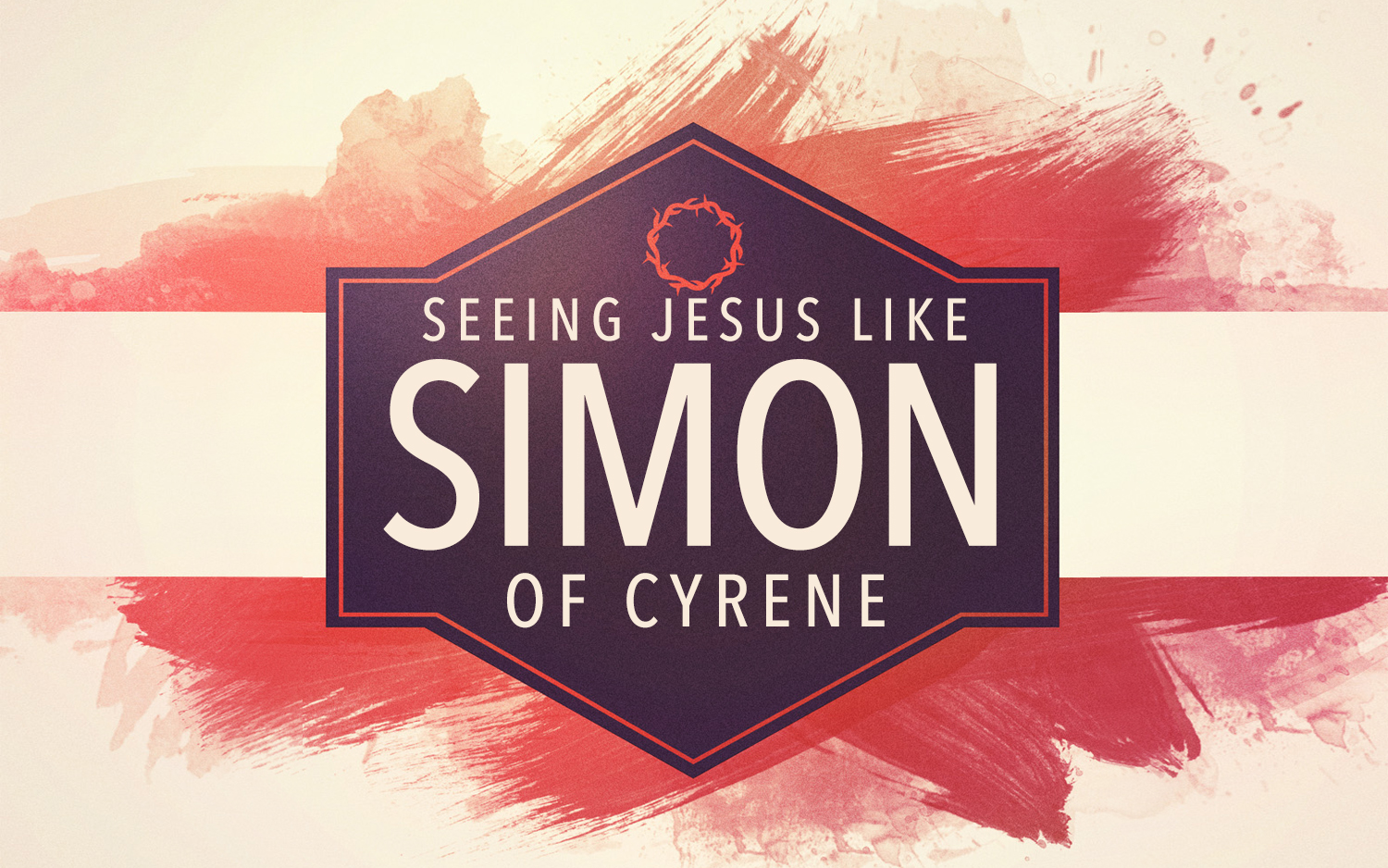 Take Up His Cross